Chapter 6
Digital Design and Computer Architecture, RISC-V Edition
David M. Harris and Sarah L. Harris
Chapter 7 :: Microarchitecture
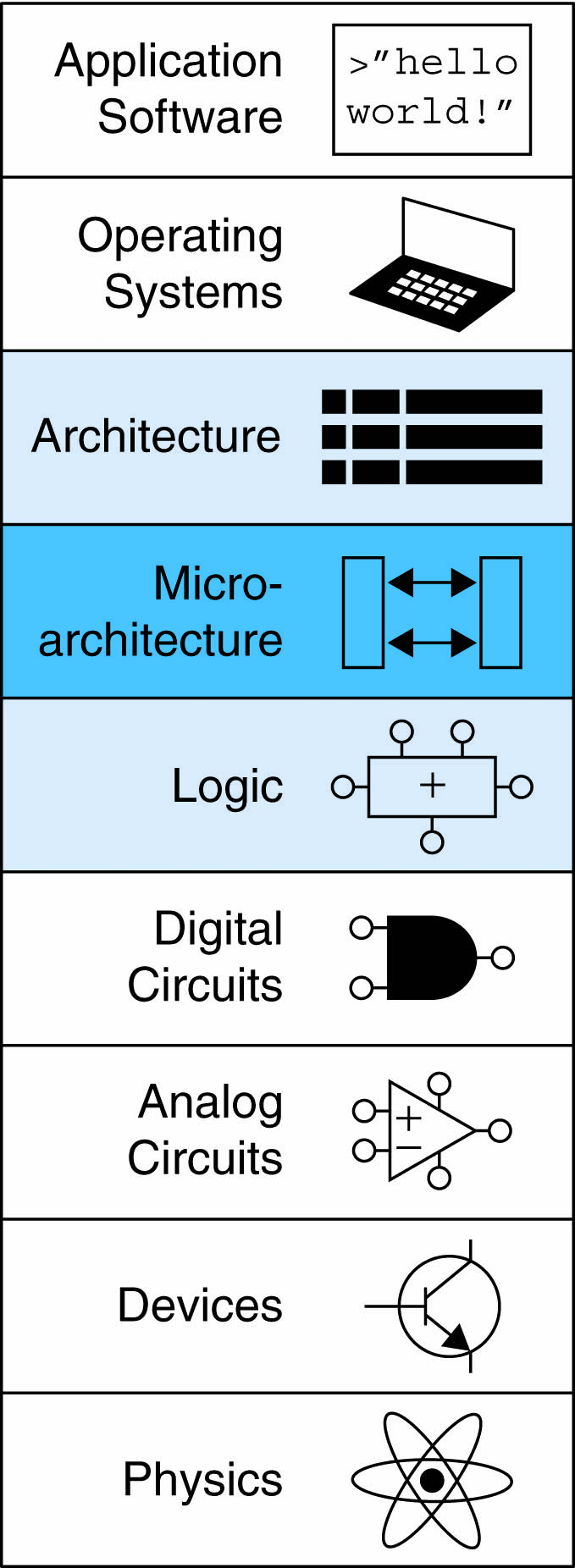 Introduction
Performance Analysis
Single-Cycle Processor
Multicycle Processor
Pipelined Processor
Advanced Microarchitecture
Single Cycle Processor
Single Cycle Main Decoder
Processor Performance
Program Execution Time 
      = (#instructions)(cycles/instruction)(seconds/cycle)
      = # instructions x CPI x TC
Single-Cycle Performance
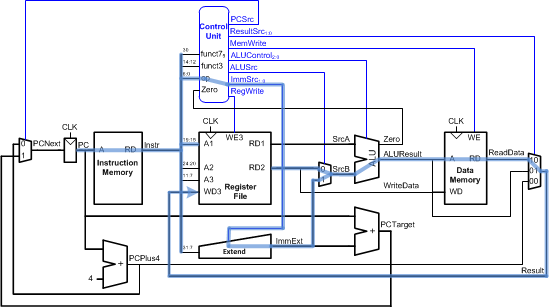 TC limited by critical path (lw)
Single-Cycle Performance
Single-cycle critical path:
  	Tc1 = tpcq_PC + tmem + max[tRFread, tdec + text + tmux] +  tALU + tmem + tmux + tRFsetup

Typically, limiting paths are: 
memory, ALU, register file 
Tc1 = tpcq_PC + 2tmem + tRFread + tALU + 2tmux + tRFsetup
Multicycle RISC-V Processor
Single-cycle:
+ simple
cycle time limited by longest instruction (lw)
separate memories for instruction and data
3 adders/ALUs
Multicycle processor addresses these issues by breaking instruction into shorter steps
shorter instructions take fewer steps
can re-use hardware
cycle time is faster
Single-Cycle Performance Example
Tc1 = ?
Single-Cycle Performance Example
Tc1 = tpcq_PC + 2tmem + tRFread + tALU + tmux + tRFsetup

     = [40 + 2(200) + 100 + 120 + 30 + 60] ps
     = 750 ps
Single-Cycle Performance Example
Program with 100 billion instructions:

Execution Time = # instructions x CPI x TC
		                   = (100 × 109)(1)(750  × 10-12 s)
		                   = 75 seconds
Review: Multicycle RISC-V Processor
Review: Multicycle Main FSM
Multicycle Processor Performance
Instructions take different number of cycles:
Multicycle Processor Performance
Instructions take different number of cycles:
3 cycles:
4 cycles:
5 cycles:
Multicycle Processor Performance
Instructions take different number of cycles:
3 cycles: beq
4 cycles: R-type, addi, sw , jal
5 cycles: lw
Multicycle Processor Performance
Instructions take different number of cycles:
3 cycles: beq
4 cycles: R-type, addi, sw , jal
5 cycles: lw
CPI is weighted average
SPECINT2000 benchmark: 
25% loads
10% stores 
13% branches
52% R-type
Multicycle Processor Performance
Instructions take different number of cycles:
3 cycles: beq
4 cycles: R-type, addi, sw , jal
5 cycles: lw
CPI is weighted average
SPECINT2000 benchmark: 
25% loads
10% stores 
13% branches
52% R-type

Average CPI = (0.13)(3) + (0.52 + 0.10)(4) + (0.25)(5) = 4.12
Multicycle Processor Critical Path
Assumptions:
RF is faster than memory
writing memory is faster than reading memory
Two possibilities:
Read memory (MemRead state)
PC = PC + 4 path (Fetch state)
Multicycle Processor Critical Path
Option 1: Read memory (MemRead state)
Tc2 = tpcq + tmux + tmux + tmem + tsetup
Multicycle Processor Critical Path
Option 1: Read memory (MemRead state)
Tc2 = tpcq + tmux + tmux + tmem + tsetup
      = tpcq + 2tmux + tmem + tsetup
Multicycle Processor Critical Path
Option 2: PC = PC + 4 path (Fetch state)
Tc2 = tpcq + tmux + tALU + tmux + tsetup
Multicycle Processor Critical Path
Option 2: PC = PC + 4 path (Fetch state)
Tc2 = tpcq + tmux + tALU + tmux + tsetup
      = tpcq + 2tmux + tALU + tsetup
Multicycle Processor Critical Path
Two possibilities:
Read memory (MemRead state)
PC = PC + 4 path (Fetch state)

Tc2 = tpcq + 2tmux + max[tALU, tmem] + tsetup
Multi-Cycle Performance Example
Tc2 = tpcq + 2tmux + max[tALU, tmem] + tsetup
      = (40 + 2(30) + 200 + 50) ps = 350 ps
Multicycle Performance Example
For a program with 100 billion instructions executing on a multicycle RISC-V processor
CPI = 4.12 cycles/instruction
Clock cycle time: Tc2 = 350 ps

Execution Time = ?
Multicycle Performance Example
For a program with 100 billion instructions executing on a multicycle RISC-V processor
CPI = 4.12 cycles/instruction
Clock cycle time: Tc2 = 350 ps

Execution Time = (# instructions) × CPI × Tc
		                 = (100 × 109)(4.12)(350  × 10-12)
		                 = 144 seconds

This is slower than the single-cycle processor (75 sec.)
Pipelined RISC-V Processor
Temporal parallelism
Divide single-cycle processor into 5 stages:
Fetch
Decode
Execute
Memory
Writeback
Add pipeline registers between stages
Single-Cycle vs. Pipelined
Pipelined Processor Abstraction
Single-Cycle & Pipelined Datapath
Single-Cycle
Pipelined
Corrected Pipelined Datapath
Rd must arrive at same time as Result
Register file written on falling edge of CLK
Pipelined Processor with Control
Same control unit as single-cycle processor
Control signals travel with the instruction (drop off when used)
Pipeline Hazards
When an instruction depends on result from instruction that hasn’t completed
Types:
Data hazard: register value not yet written back to register file
Control hazard: next instruction not decided yet (caused by branch)
Data Hazard
Handling Data Hazards
How do we ensure that our programs run correctly?
Handling Data Hazards
How do we ensure that our programs run correctly?
Insert nops in code at compile time
Rearrange code at compile time
Forward data at run time
Stall the processor at run time
Compile-Time Hazard Elimination
Insert enough nops for result to be ready
Or move independent useful instructions forward
Data Forwarding
Data Forwarding
Check if register read in Execute stage matches register written in Memory or Writeback stage 
If so, forward result
Data Forwarding
Data Forwarding
Case 1: Execute stage Rs1 or Rs2 matches Memory stage Rd?
	Forward from Memory stage

Case 2: Execute stage Rs1 or Rs2 matches Writeback stage Rd?
	Forward from Writeback stage
Case 3: Otherwise use value read from register file (as usual)

Equations for Rs1:
if      	((Rs1E == RdM) & RegWriteM)     // Case 1
		ForwardAE = 10
else if	((Rs1E == RdW) & RegWriteW)     // Case 2
     		ForwardAE = 01
else 		ForwardAE = 00                  // Case 3
Data Forwarding
Case 1: Execute stage Rs1 or Rs2 matches Memory stage Rd?
	Forward from Memory stage

Case 2: Execute stage Rs1 or Rs2 matches Writeback stage Rd?
	Forward from Writeback stage
Case 3: Otherwise use value read from register file (as usual)

Equations for Rs1:
if      	((Rs1E == RdM) & RegWriteM) & (Rs1E != 0) 	   // Case 1		ForwardAE = 10
else if	((Rs1E == RdW) & RegWriteW) & (Rs1E != 0)    // Case 2		ForwardAE = 01
else 		ForwardAE = 00			   // Case 3
Data Forwarding
Case 1: Execute stage Rs1 or Rs2 matches Memory stage Rd?
	Forward from Memory stage

Case 2: Execute stage Rs1 or Rs2 matches Writeback stage Rd?
	Forward from Writeback stage
Case 3: Otherwise use value read from register file (as usual)

Equations for Rs1:
if      	((Rs1E == RdM) & RegWriteM) & (Rs1E != 0) 	   // Case 1		ForwardAE = 10
else if	((Rs1E == RdW) & RegWriteW) & (Rs1E != 0)    // Case 2		ForwardAE = 01
else 		ForwardAE = 00			   // Case 3
ForwardBE equation is similar (replace Rs1E with Rs2E)
Stalling
Stalling
Stalling Hardware
Stalling Logic
Is either source register in Decode stage the same as the one to be written by instruction in Execute stage?	AND
Is the instruction in Execute stage a lw? 


   lwStall = 	((Rs1D == RdE) | (Rs2D == RdE)) & 
		ResultSrcE0
                    	
 		

   StallF = StallD = FlushE = lwStall
Stalling Logic
Is either source register in Decode stage the same as the one to be written by instruction in Execute stage?	AND
Is the instruction in Execute stage a lw? 


   lwStall = 	((Rs1D == RdE) | (Rs2D == RdE)) & 
		ResultSrcE0
                    	
 

   StallF = StallD = FlushE = lwStall
Stalling Logic
Is either source register in Decode stage the same as the one to be written by instruction in Execute stage?	AND
Is the instruction in Execute stage a lw? AND
Is the lw’s destination register (RdE) not x0? 

   lwStall = 	((Rs1D == RdE) | (Rs2D == RdE) & ~ALUSrcD) & 
		ResultSrcE0 & 
                    	(RdE != 0) 
  

   StallF = StallD = FlushE = lwStall
Stalling Logic
Is either source register in Decode stage the same as the one to be written by instruction in Execute stage?	AND
Is the instruction in Execute stage a lw? AND
Is the lw’s destination register (RdE) not x0? AND
Are the source registers (Rs1D and Rs2D) used?
   lwStall = 	((Rs1D == RdE) | (Rs2D == RdE) & ~ALUSrcD) & 
		ResultSrcE0 & 
                    	(RdE != 0) &
 		(~JumpD) 

   StallF = StallD = FlushE = lwStall
Stalling Logic
Is either source register in Decode stage the same as the one to be written by instruction in Execute stage?	AND
Is the instruction in Execute stage a lw? AND
Is the lw’s destination register (RdE) not x0? AND
Are the source registers (Rs1D and Rs2D) used?
   lwStall = 	((Rs1D == RdE) | (Rs2D == RdE) & ~ALUSrcD) & 
		ResultSrcE0 & 
                    	(RdE != 0) &
 		(~JumpD) 

   StallF = StallD = FlushE = lwStall
I-type instructions don’t use rs2
(ALUSrcD = 1 selects ExtImm as SrcB of ALU)
JAL doesn’t use rs1, rs2
Stalling Logic
Is either source register in Decode stage the same as the one to be written by instruction in Execute stage?	AND
Is the instruction in Execute stage a lw? AND
Is the lw’s destination register (RdE) not x0? AND
Are the source registers (Rs1D and Rs2D) used?
   lwStall = 	((Rs1D == RdE) | (Rs2D == RdE) & ~ALUSrcD) & 
		ResultSrcE0 & 
                    	(RdE != 0) &
 		(~JumpD) 

   StallF = StallD = FlushE = lwStall
Control Hazards
beq: 
branch not determined until the Execute stage of pipeline
Instructions after branch fetched before branch occurs
These 2 instructions must be flushed if branch happens
Control Hazards
Branch misprediction penalty
number of instruction flushed when branch is taken (2)
Flushing Hardware for Control Hazards
Control Flushing Logic
If branch is taken in execute stage, need to flush the instructions in the fetch and decode stages
Do this by clearing Decode and Execute Pipeline registers using FlushD and FlushE
Equations:
	FlushD = PCSrcE
	FlushE  = lwStall | PCSrcE
Pipeline Hazard Summary
Forward to solve data hazards when possible
   if      	((Rs1E == RdM) & RegWriteM) & (Rs1E != 0) then
     		ForwardAE = 10
   else if	((Rs1E == RdW) & RegWriteW) & (Rs1E != 0) then
     		ForwardAE = 01
   else 		ForwardAE = 00
 
Stall when a load hazard occurs
   lwStall = ((Rs1D == RdE)  |  (Rs2D == RdE) & ~ALUSrcD) & ResultSrcE0 & 
                   (RdE != 0) & ~JumpD           
   StallF = lwStall
   StallD = lwStall
 
Flush when a branch is taken or a load introduces a bubble
   FlushD = PCSrcE
   FlushE  = lwStall  | PCSrcE
RISC-V Pipelined Processor with Hazard Unit
Pipelined Performance Example
SPECINT2000 benchmark: 
25% loads
10% stores 
13% branches
52% R-type
Suppose:
40% of loads used by next instruction
50% of branches mispredicted
What is the average CPI?
Pipelined Performance Example
SPECINT2000 benchmark: 
25% loads
10% stores 
13% branches
52% R-type
Suppose:
40% of loads used by next instruction
50% of branches mispredicted
What is the average CPI?
Load CPI = 1 when not stalling, 2 when stalling
So, CPIlw = 1(0.6) + 2(0.4) = 1.4
Branch CPI = 1 when not stalling, 3 when stalling
	So, CPIbeq = 1(0.5) + 3(0.5) = 2

Average CPI = (0.25)(1.4) + (0.1)(1) + (0.13)(2) + (0.52)(1)  = 1.23
Pipelined Performance
Pipelined processor critical path:
  	Tc3 	= max of
		    tpcq + tmem + tsetup			Fetch
		    2(tRFread + tsetup )				Decode
		    tpcq + 4tmux + tALU + tAND-OR + tsetup	Execute
		    tpcq + tmem + tsetup			Memory
		    2(tpcq + tmux + tRFwrite) 			Writeback
Pipelined Performance
Pipelined processor critical path:
  	Tc3 	= max of
		    tpcq + tmem + tsetup			Fetch
		    2(tRFread + tsetup )				Decode
		    tpcq + 4tmux + tALU + tAND-OR + tsetup	Execute
		    tpcq + tmem + tsetup			Memory
		    2(tpcq + tmux + tRFwrite) 			Writeback
Decode and Writeback stages both use the register file in each cycle
So each stage gets half of the cycle time (Tc/2) to do their work
Or, stated a different way, 2x of their work must fit in a cycle (Tc)
Pipelined Processor Critical Path
beq in Execute stage that requires forwarding
tpcq + 4tmux + tALU + tAND-OR + tsetup	Execute
Pipelined Performance Example
Cycle time: Tc3 = tpcq + 4tmux + tALU + tAND-OR + tsetup    		              = (40 + 4(30) + 120 + 20 + 50) ps = 350 ps
Pipelined Performance Example
Program with 100 billion instructions
Execution Time  	= (# instructions) × CPI × Tc
		              	= (100 × 109)(1.23)(350  × 10-12)
		            	= 43 seconds
Processor Performance Comparison